South Sudan Flood Monitoring and Prediction - 2024 Season
FEWS NET Science Team
December 02, 2024
1
Flooding Conditions in South Sudan
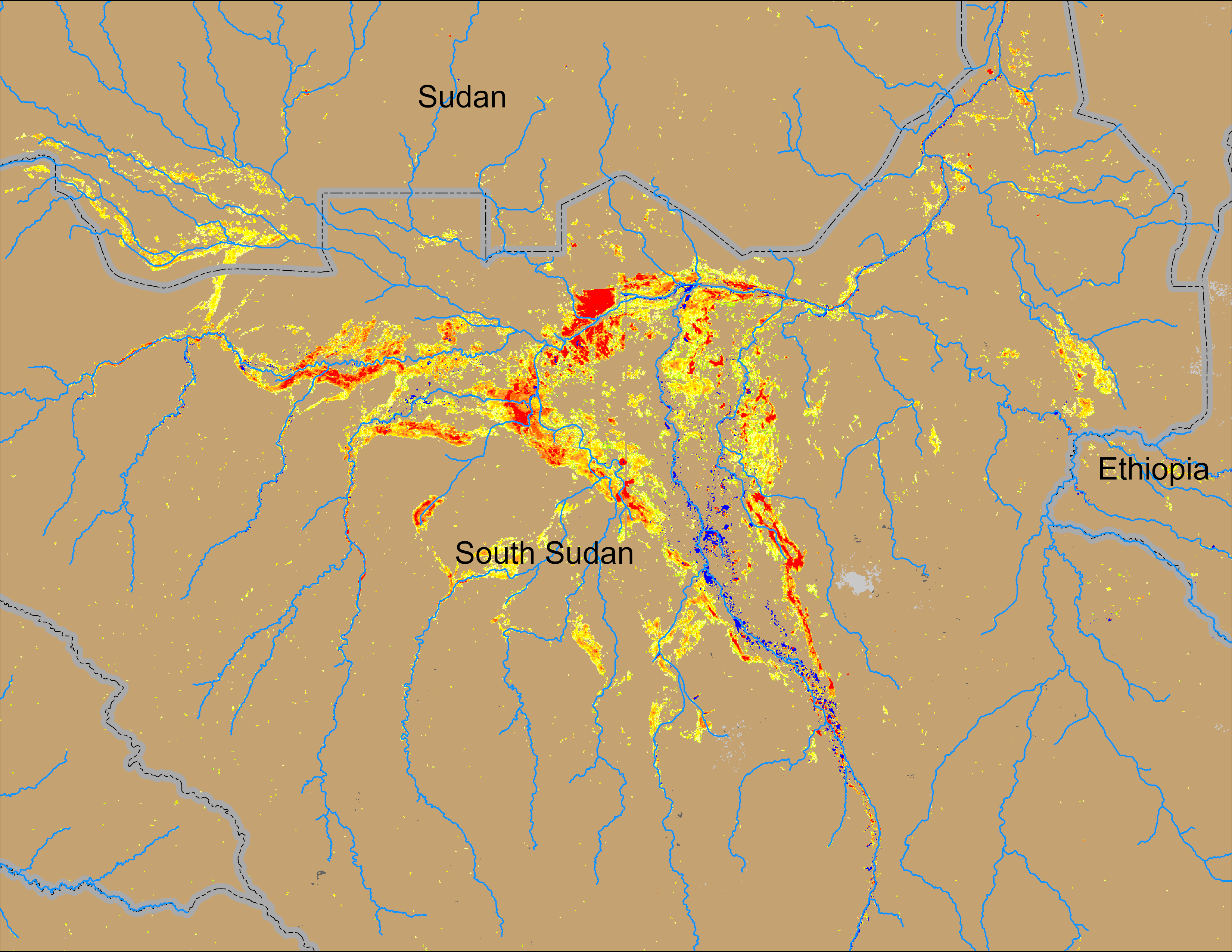 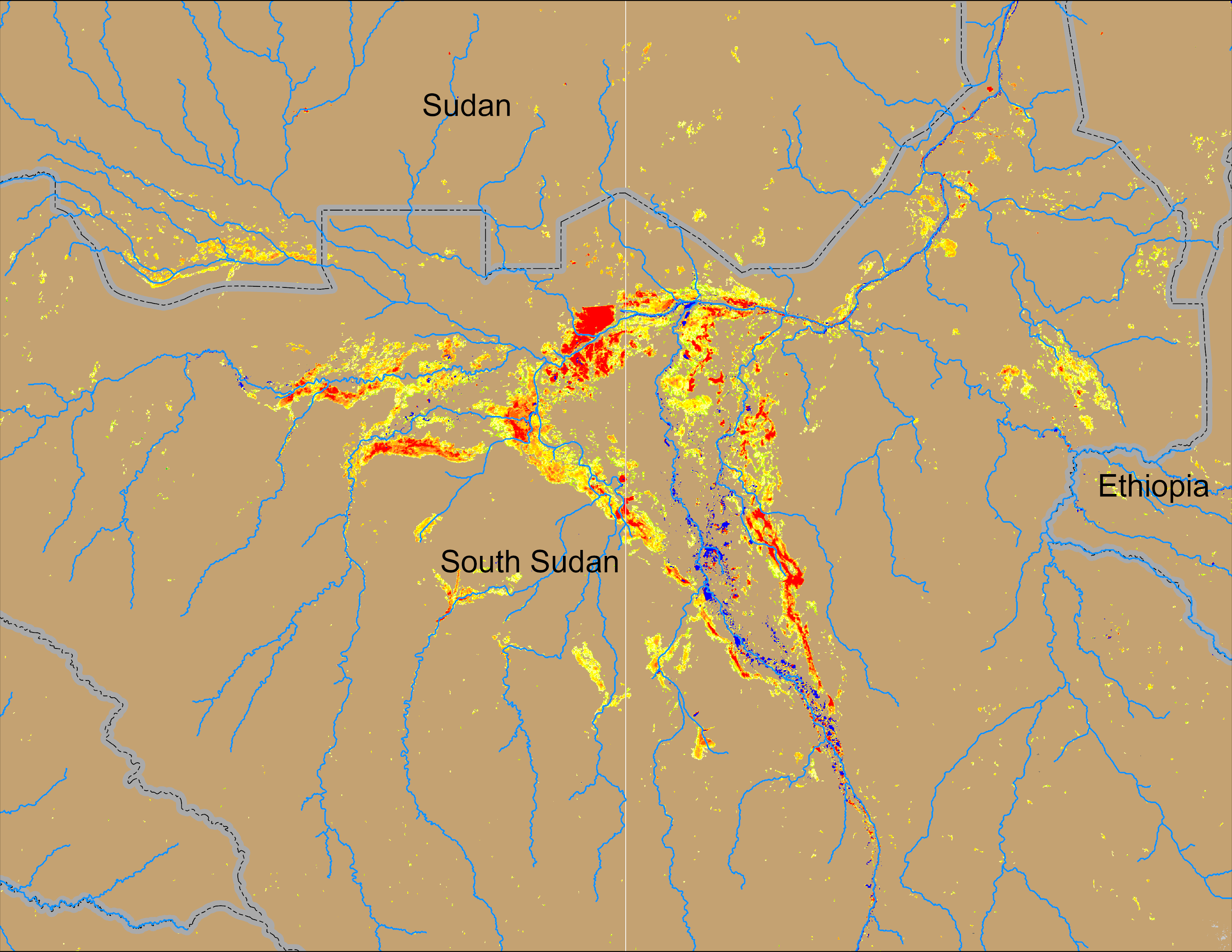 Sobet
Sobet
Akobo
Akobo
Pibor
Pibor
NOAA VIIRS 5-day comp.: 26 – 30 Nov 2024
NOAA VIIRS 5-day comp.: 11 – 15 Nov 2024
Inundated areas slowly receding across South Sudan.
2
(% of the pixel)
(% of the pixel)
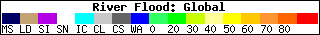 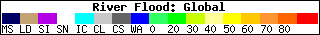 Flooding Progression
Nov 2024
Sep 2024
Oct 2024
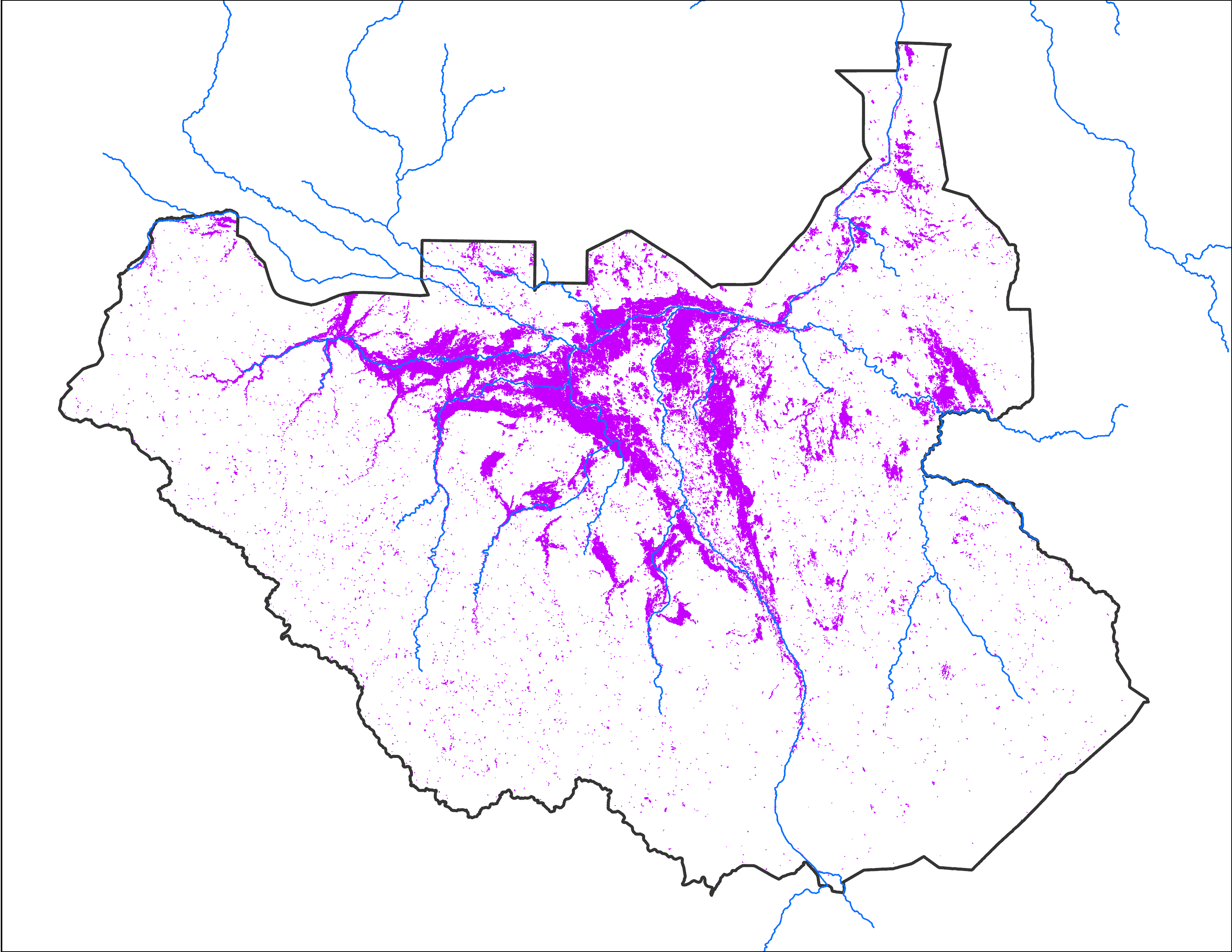 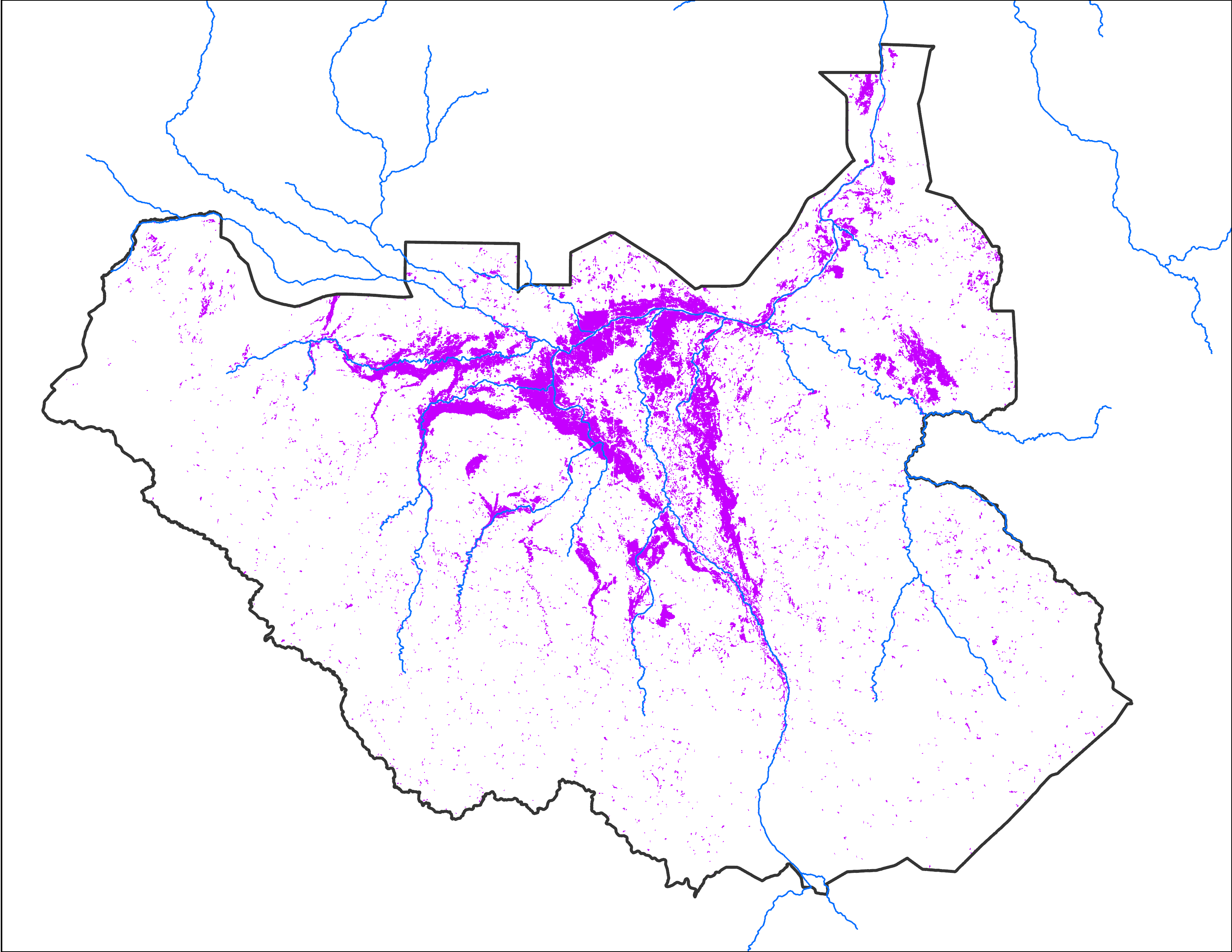 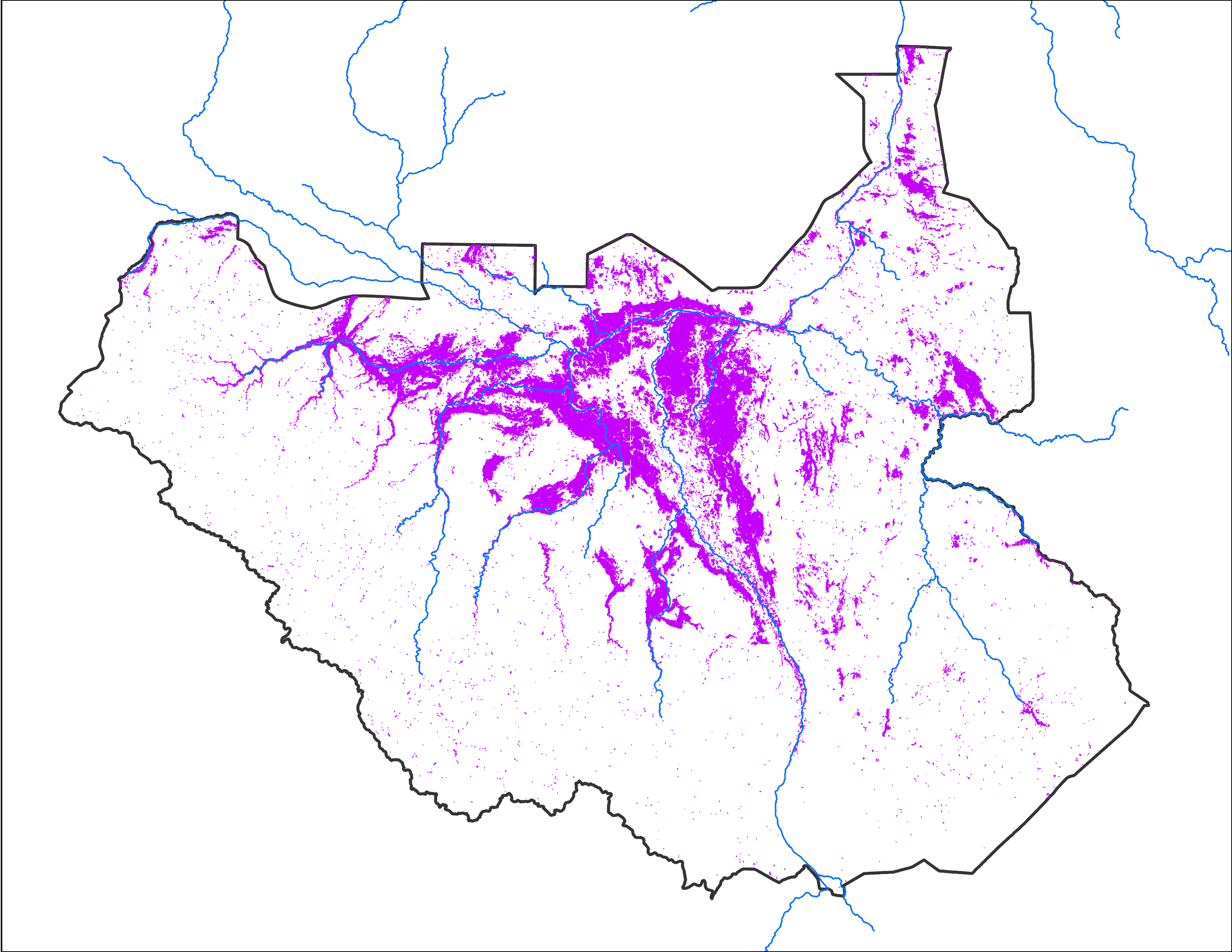 72,515 km2
52,945 km2
69,374 km2
3
November 2024 Inundation
Oct 23 - 27, 2024
Nov 7 - 11, 2024
Oct 27 - 31, 2024
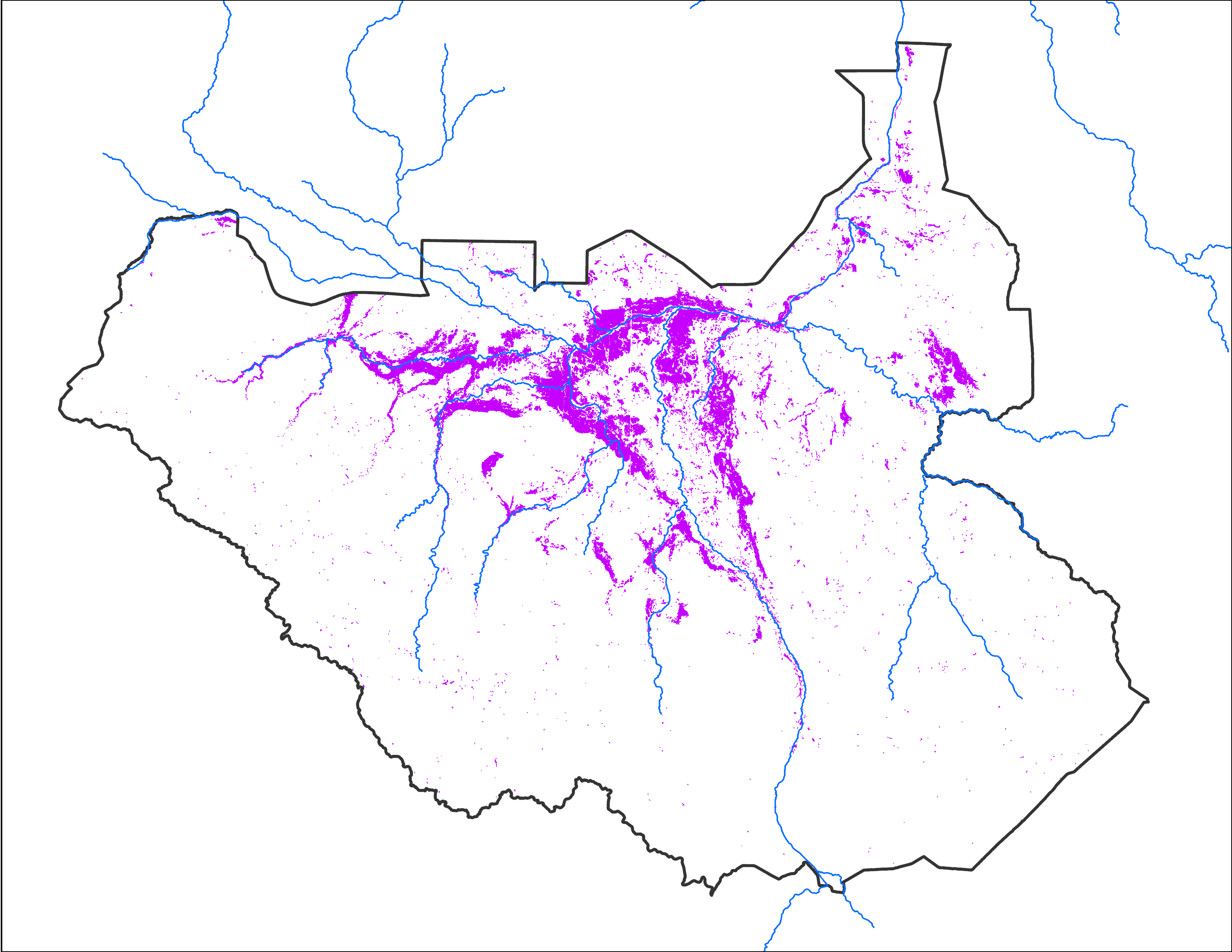 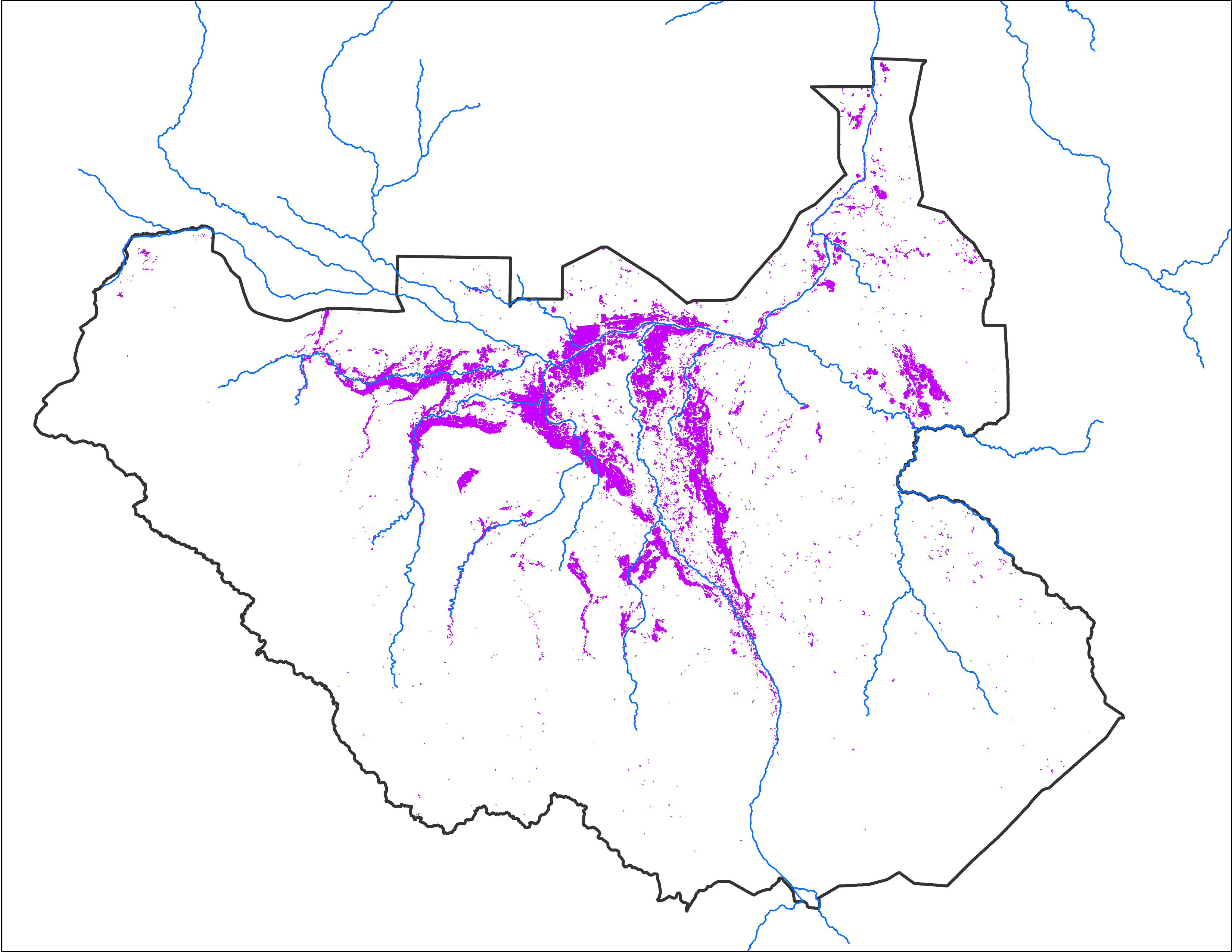 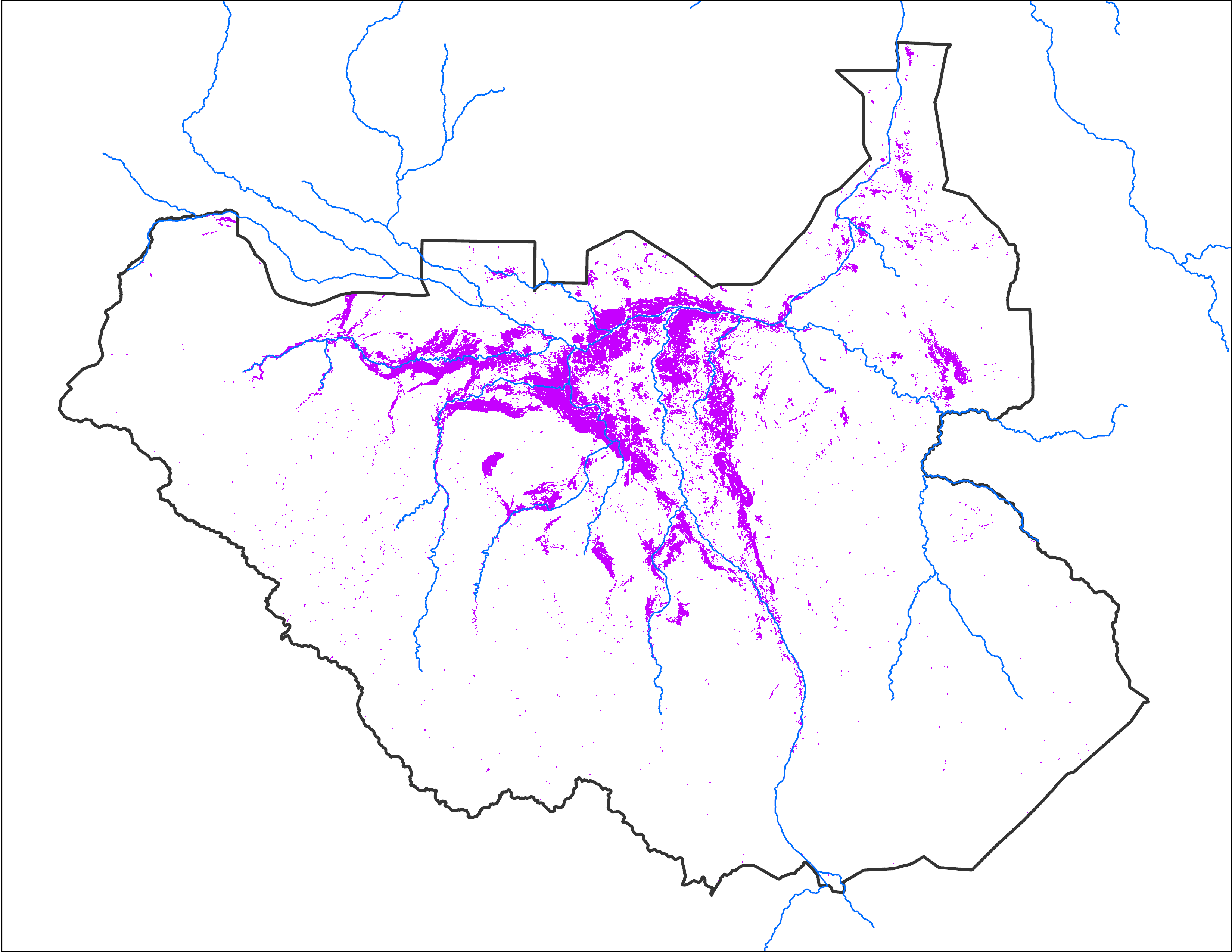 35,037 km2
42,802 km2
39,157 km2
4
November 2024 Inundation
Nov 11 - 15, 2024
Nov 26 - 30, 2024
Nov 20 - 24, 2024
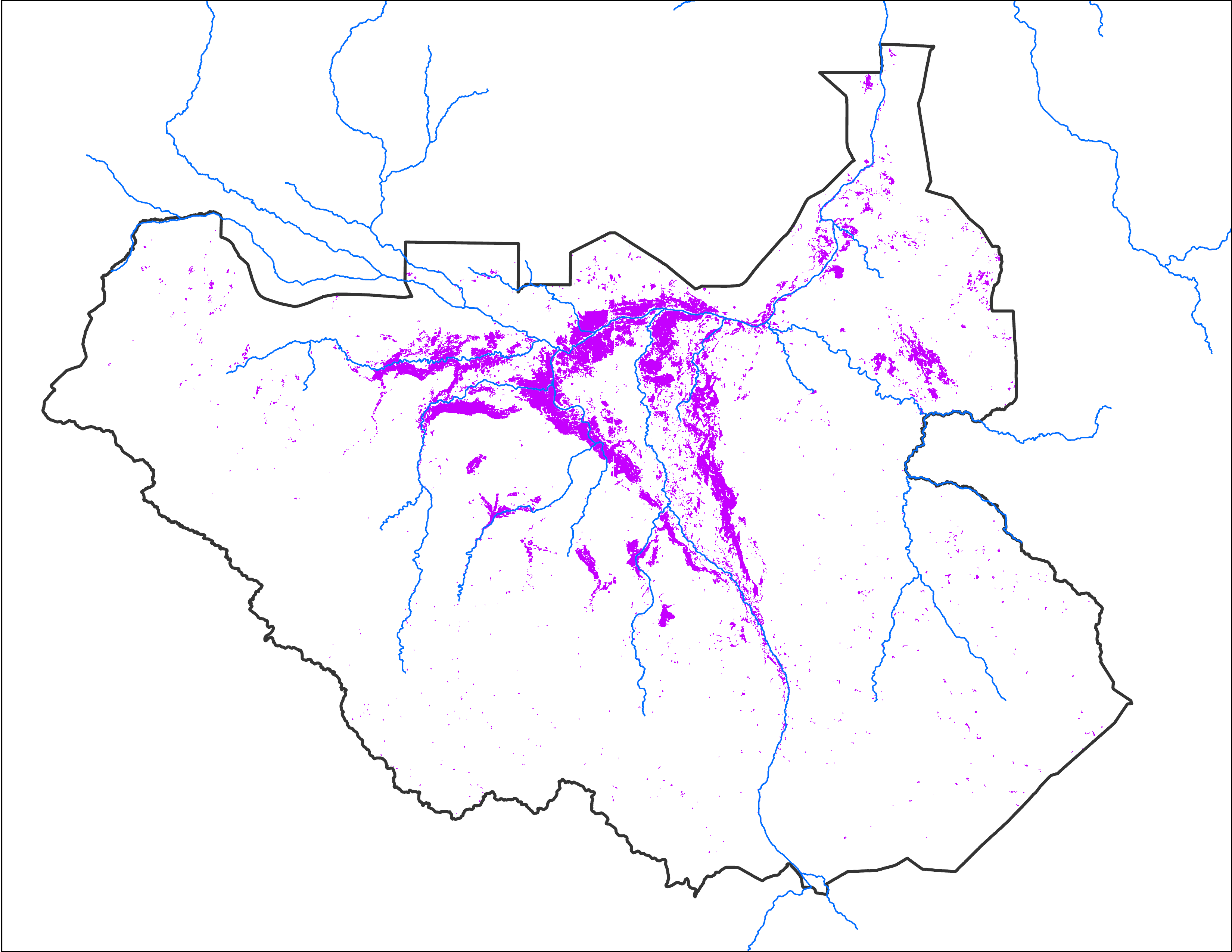 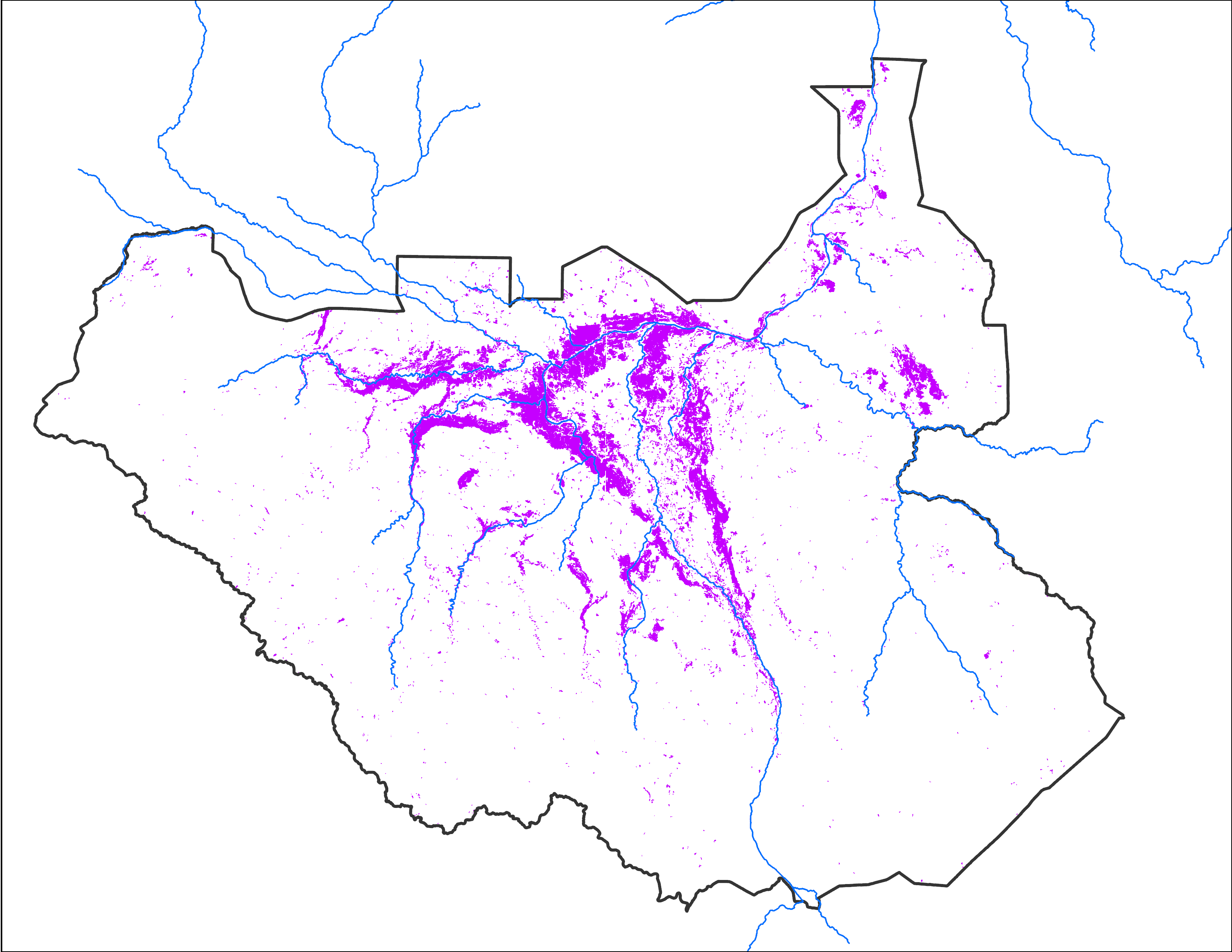 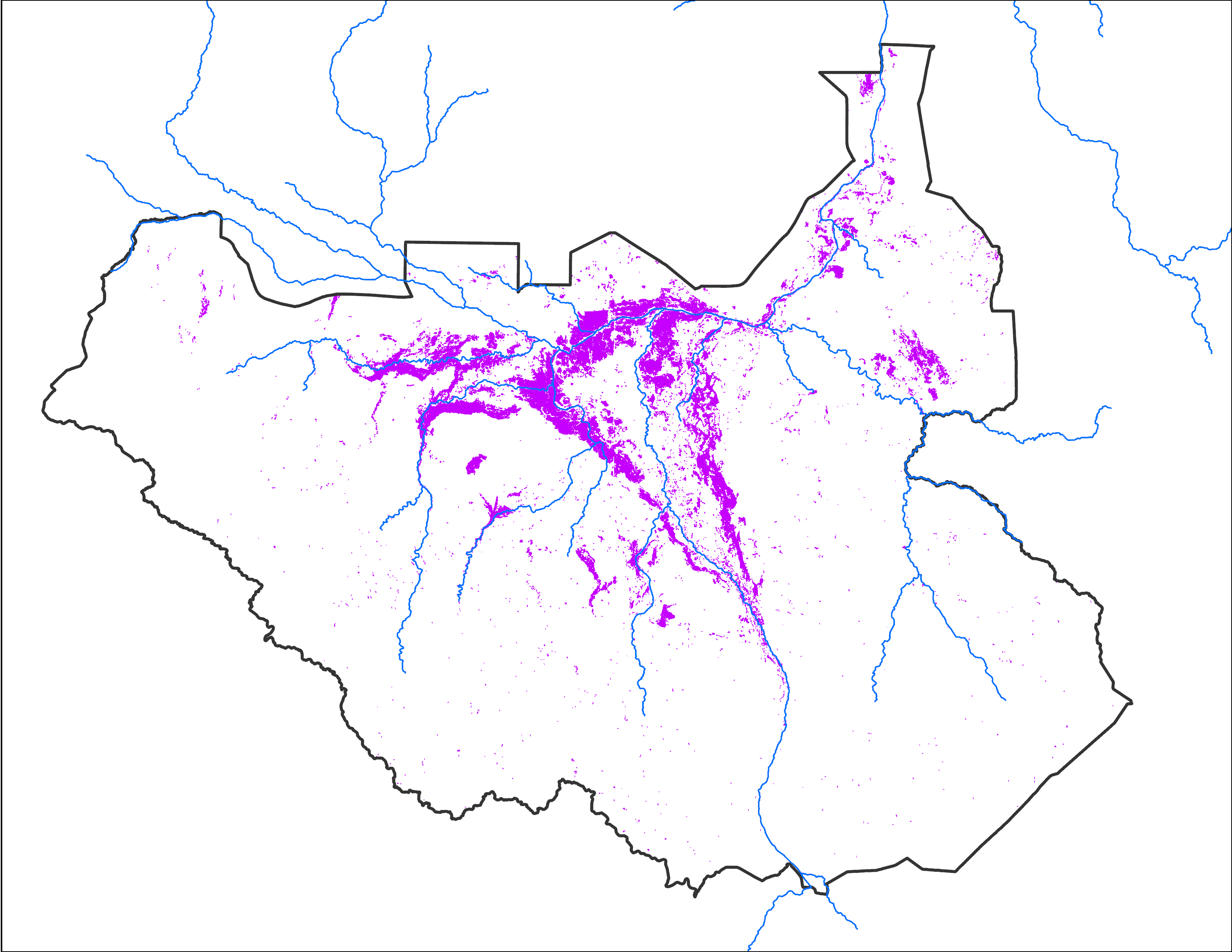 34,986 km2
35,564 km2
39,180 km2
5
Predicted Flooding Update
Observed Nov 2024
Predicted Nov 2024 with OCT IC
Predicted Nov 2024 with OCT IC
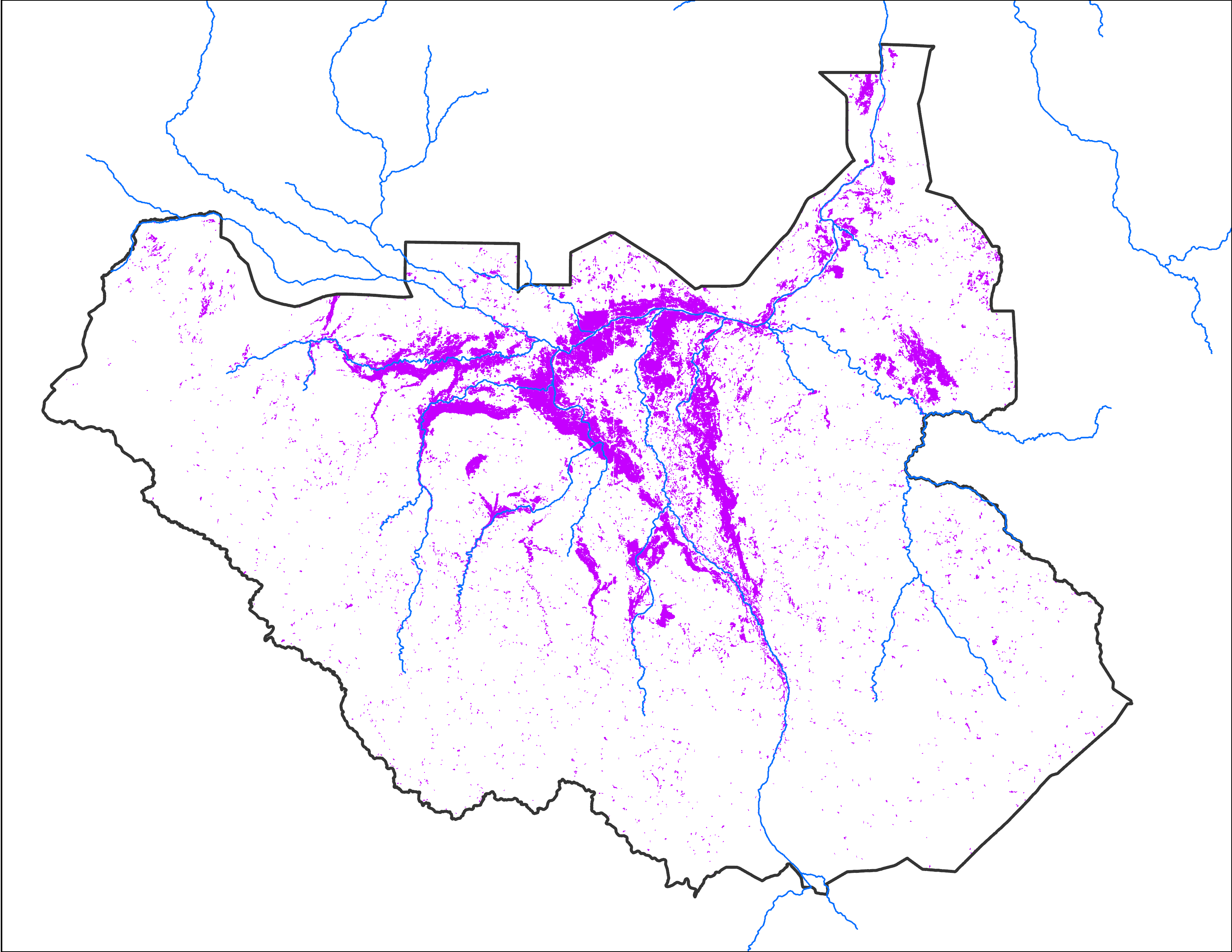 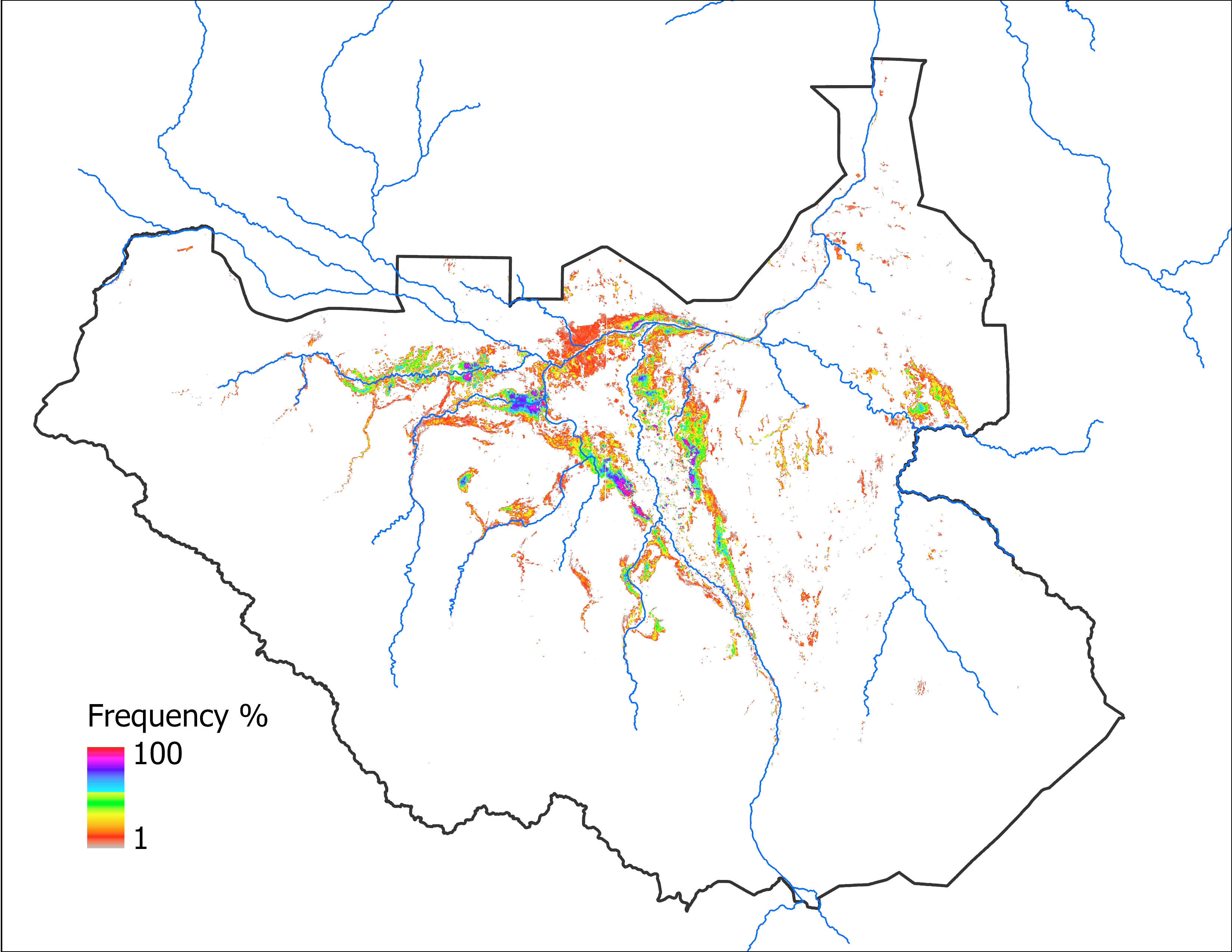 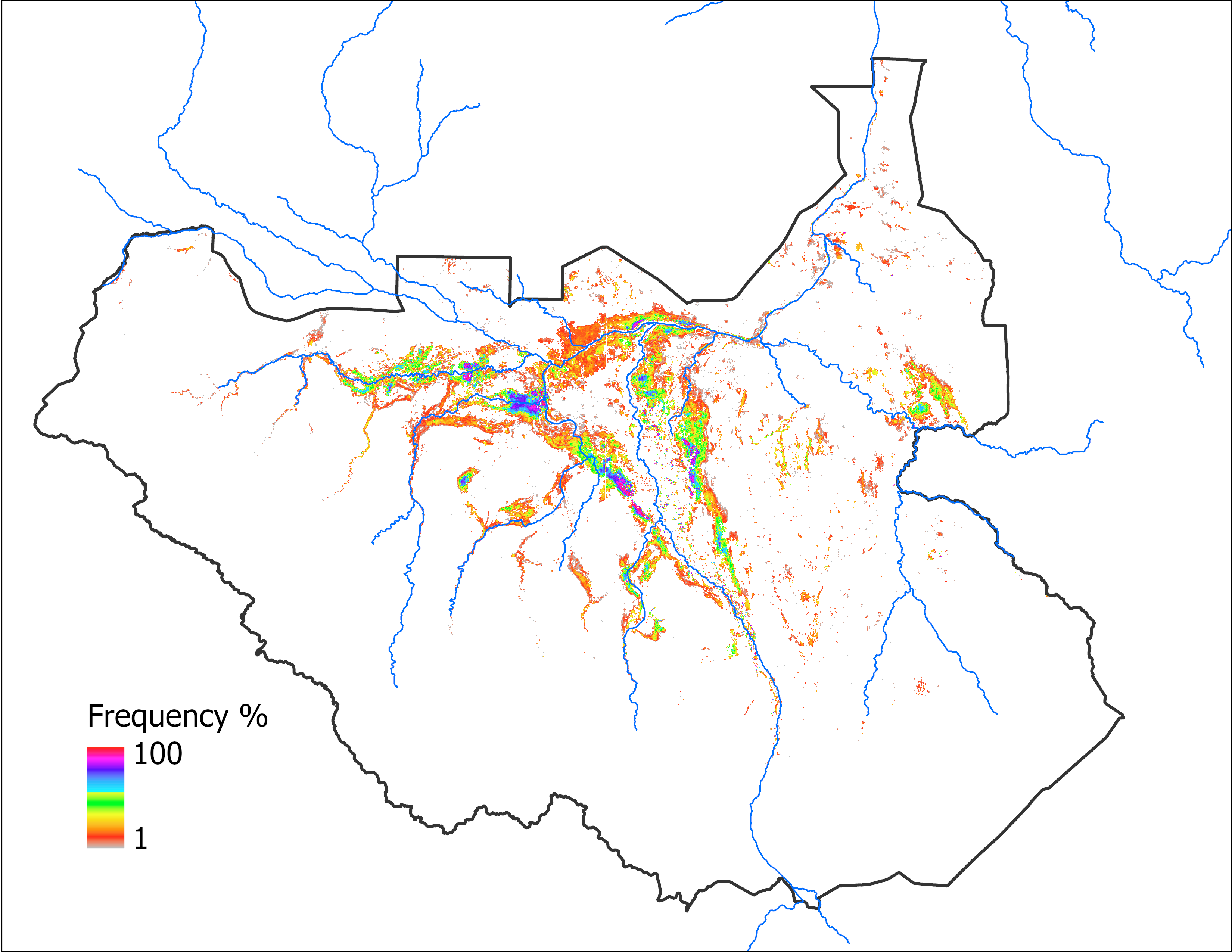 52,945 km2
42,469 km2
Based on 2022 analog year
52,734 km2
Based on LASSO
6
Thank you
7